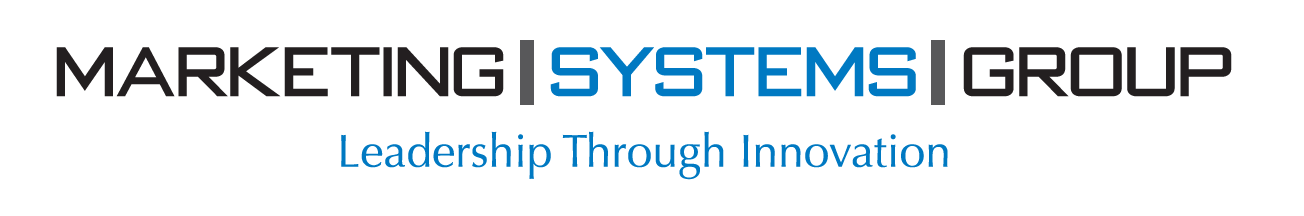 Address-Based Sampling (ABS)Merits, Design, and ImplementationMansour Fahimi, Ph.D.VP, Statistical Research Services
National Conference on Health StatisticsNational Center for Health Statistics (NCHS) 
August 16 - 18, 2010
From Data to Impact
Impact

(Decisive Implementation)
Actionable Intelligence
(Coherent Interpretation)
Information
(Effective Analysis of Data)
Reliable Raw Data
(Sound Survey Administration)
Sources of Survey Errors
Reasons for Emergence of ABS
Evolving coverage problems associated with RDD samples
Eroding rates of response to single modes of contact and the increasing costs of refusal conversion
Convoluted sampling/weighting/estimation implications of interim alternatives via dual-frame methodology
ABS provides a versatile platform for creative strategies to improve coverage and response rates
Availability of the Computerized Delivery Sequence File (CDSF) of the USPS for sampling purposes
Coverage Problems for RDD Samples(A growing percentage of adults are becoming cell-only)
Coverage Problems for RDD Samples (Beyond Cell Phones)
Eroding Rates of Response toSingle Modes of Contact
Improvements in Databases ofHousehold Addresses
With over 135 million addresses the CDSF is the most complete address database
CDSF improves address hygiene:
Reduce undeliverable-as-addressed mailings
Increase delivery speed
Reduce cost
Continuous database update via daily feedback from thousands of letter carriers
Sampling Canvas Via ABS
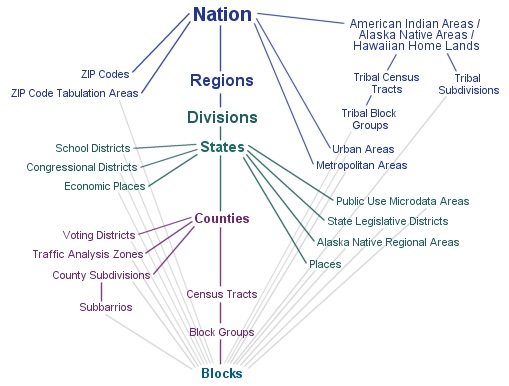 Topology of the CDSF(Delivery Point Types)
Business: Indicates the delivery point is a business address
Central: The delivery point is serviced at a mail receptacle located within a centralized unit
CMRA (Commercial Mail Receiving Agency): A private business that acts as a mail-receiving agent for specific clients
Curb: The delivery point is serviced via motorized vehicle at a mail receptacle located at the curb
Drop: A delivery point or receptacle that services multiple residences such as a shared door slot or a boarding house in which mail is distributed internally by the site
Educational: Identified as an educational facility such as colleges, universities, dormitories, sorority or fraternity houses, and apartment buildings occupied by students
Topology of the CDSF (Delivery Point Types)
NDCBU (Neighborhood Delivery Collection Box Unit): Services at a mail receptacle located within a cluster box
No-Stat: Indicates address is not receiving delivery and is not counted as a possible delivery point for various reasons
Seasonal: Receives mail only during a specific season and the months the seasonal addresses are occupied are identified
Throwback: Address associated with this delivery point is a street address but the delivery is made to a P.O. Box address
Vacant: Was active in the past, but is currently vacant (in most cases unoccupied over 90 days) and not receiving delivery
Topology of the CDSF(Counts of Delivery Points)
CDSF is not a Sampling Frame(Possible Enhancements for ABS)
CDSF does not include effective stratification variables
Detailed geodemographic data appendage
Certain delivery points are more likely to be excluded
Simplified address resolution
Predicting areas of poor coverage (need for listing)
Certain dwellings have multiple chances of selection
 Methods for reducing frame multiplicity
Possible Enhancements of the CDSF(Appending Information)
Geographic Information Enactments:
Census geographic domains
Marketing and media domains
Demographic Information Enhancements:
Direct household data from commercial databases
Molded household statistics at various levels of aggregation
Name and Telephone Number Retrievals:
Append a name associated with the address
Retrieve listed telephone number associated with the name
Simplified Address Resolution
Simplified Addresses by Year
Possible Enhancements of CDSF(Resolution Summary for CDSF-Based Samples)
There are about 135 million residential addresses:
Simplified addresses account for 467,375 addresses
MSG can augment the majority of simplified addresses
Augmented sampling frame covers over 99% of all residential addresses in the U.S.
Percent name append on average is about 90 and more
Percent phone append on average is about 60
Match rates will vary with geography and inclusion of P.O. Boxes as they tend to drive down the rates
Possible Enhancements of CDSF(Reducing the Frame Multiplicity)
Random Sample of Addresses
Notification Postcard
Initial Questionnaire Mail-out
Respondents
Nonrespondents to Mail-out
Telephone Match
CATI Respondents
Nonrespondents to CATI & Initial Mail-out
Second Mail-out
Final Nonrespondents
Respondents
Possible ABS Implementation Protocol(Option One)
No Telephone Match
Random Sample of Addresses
Notification Postcard
CATI Respondents
CATI Nonrespondents  & No Telephone Match
Initial Mail-out
Mail/Web/IVR Respondents
Nonrespondents
Second Mail-out
Respondents
Final Nonrespondents
Possible ABS Implementation Protocol (Option Two)
No Phone Matches
Telephone Matched (60%)
Pros & Cons of Multi-Mode Alternatives
In comparison to single-mode methods ABS with multiple modes for data collection can (Link 2006, 2007,2009):
Improve coverage
Boost response rates
Reduce cost (hard & soft)
Multi-mode methods that include mail as an option can entail:
Compromised ability to conduct quick turnaround studies
Compromised instruments with respect to length and complexity
Need for additional infrastructure
There are concerns about systematic differences when collecting similar data using different modes (Dillman 1996):
Higher likelihood for socially desirable responses to sensitive questions in interviewer-administered surveys (Aquilino 1994)
More missing data in self-administered surveys (Biemer  2003):
Closing Remarks
Telephone surveys based on landline RDD samples are subject to non-ignorable coverage bias
Dual-frame RDD alternatives are costly and complicated
Single-mode methods of data collection are problematic for response rate, coverage, and cost reasons
Multi-mode methods of data collection can reduce some of the problems associated with the conventional methods
CDSF provides a natural and efficient framework for design and implementation of multi-mode surveys
Enhancing the CDSF can significantly improve its coverage and expand its utility for design and analytical applications
References
Aquilino, W.S. (1994). Interview mode effects in surveys of drug and alcohol use: a field experiment. Public Opinion Quarterly, 58, 210-40.
Biener, L., Garrett, C.A., Gilpin, E.A., Roman, A.M., & Currivan, D.B. (2004). Consequences of declining survey response rates for smoking prevalence estimates. American Journal of Preventive Medicine, 27(3), 254-257.
Biemer, P.P. & Lyberg, L.E. (2003). Introduction to Survey Quality, New York: John Wiley & Sons, Inc.
Blumberg, S. J. and Luke, V. J.  (2007). “Wireless Substitution: Early Release of Estimates from the National Health Interview Survey.”
Brick, J. M., J. Waksberg, D. Kulp, and A. Starer. 1995. “Bias in List-Assisted Telephone Samples.” Public Opinion Quarterly, 59: 218-235.
Curtin, R., Presser, S., & Singer, E. (2005). Changes in telephone survey nonresponse over the past quarter century. Public Opinion Quarterly, 69, 87-98.
de Leeuw, E. & de Heer, W. (2002). Trends in household survey nonresponse: a longitudinal and international comparison. In R. M. Groves, D. A. Dillman, J. L. Eltinge (Eds.), Survey Nonresponse (pp. 41-54). New York: John Wiley & Sons, Inc.
Dillman, D. A.  1991. The Design and Administration of Mail Surveys, Annual Review of Sociology, 17, 225-249. 
Dillman, D., Sangster, R., Tanari, J., & Rockwood, T. (1996). Understanding differences in people’s answers to telephone and mail surveys. In Braverman, M.T. & Slater J.K. (eds.), New Directions for Evaluation Series: Advances in Survey Research. San Francisco: Jossey-Bass.
References
Dohrmann, S., Han, D. & Mohadjer, L. (2006). Residential Address Lists vs. Traditional Listing: Enumerating Households and Group Quarters. Proceedings of the American Statistical Association, Survey Methodology Section, Seattle, WA. pp. 2959- 2964.
Groves, R.M. (2005). Survey Errors and Survey Costs, New York: John Wiley & Sons, Inc.
Fahimi, M., M. W. Link, D. Schwartz, P. Levy & A. Mokdad (2008). “Tracking Chronic Disease and Risk Behavior Prevalence as Survey Participation Declines: Statistics from the Behavioral Risk Factor Surveillance System and Other National Surveys.”  Preventing Chronic Disease (PCD), Volume 5: No. 3.
Fahimi, M., D. Creel, P. Siegel, M. Westlake, R. Johnson, & J. Chromy (2007b). “Optimal Number of Replicates for Variance Estimation.” Third International Conference on Establishment Surveys (ICES-III), Montreal, Canada.
Fahimi, M., Chromy J., Whitmore W., & Cahalan M. Efficacy of Incentives in Increasing Response Rates. (2004). Proceedings of the Sixth International Conference on Social Science Methodology. Amsterdam, Netherlands.
Fahimi, M., D. Kulp, and M. Brick (2009).  “A reassessment of List-Assisted RDD Methodology.”  Public Opinion Quarterly, Vol. 73 (4): 751–760.
Gary, S. (2003). Is it Safe to Combine Methodologies in Survey Research?  MORI Research Technical Report.
Iannacchione, V., Staab, J., & Redden, D. (2003). Evaluating the use of residential mailing addresses in a metropolitan household survey. Public Opinion Quarterly, 76:202-210.
References
Link, M., M. Battaglia, M. Frankel, L. Osborn, & A. Mokdad. (2006). Addressed-based versus Random-Digit-Dial Surveys: Comparison of Key Health and Risk Indicators. American Journal of Epidemiology, 164, 1019 - 1025.
Link, M.W., Battaglia, M.P., Frankel, M.R., Osborn, L. and Mokdad., A.H. (2008). Comparison of address based sampling (ABS) versus random-digit dialing (RDD) for general population surveys. Public Opinion Quarterly.
O’Muircheartaigh, C., Eckman, S., & Weiss, C. (2003). Traditional and enhanced field listing for probability sampling. Proceedings of the American Statistical Association, Survey Methodology Section (CD-ROM), Alexandria, VA, pp.2563- 2567.
Staab, J.M., & Iannacchione, V.G. (2004). Evaluating the use of residential mailing addresses in a national household survey. Proceedings of the American Statistical Association, Survey Methodology Section (CD-ROM), Alexandria, VA, pp.4028- 4033.
Voogt, R. & Saris, W. (2005). Mixed mode designs: finding the balance between nonresponse bias and mode effects. Journal of Official Statistics. 21, 367-387.
Wilson, C., Wright, D., Barton, T. & Guerino, P. (2005). "Data Quality Issues in a Multi-mode Survey" Paper presented at the Annual Meeting of the American Association for Public Opinion Research, Miami, FL.
Contact Information
Mansour Fahimi
mfahimi@m-s-g.com
240-477-8277